Alpena, Michigan Thursday, May 28 and Friday, May 29, 2020
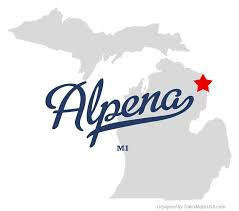 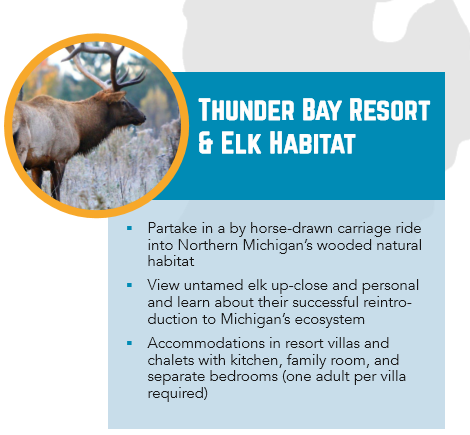 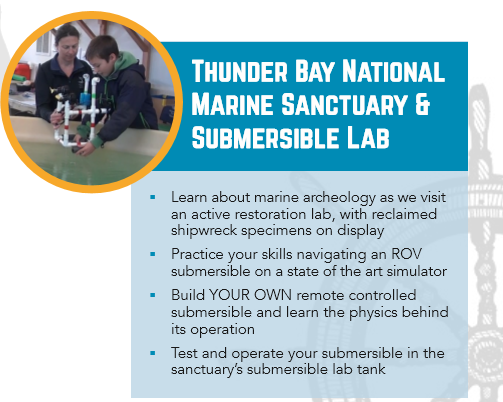 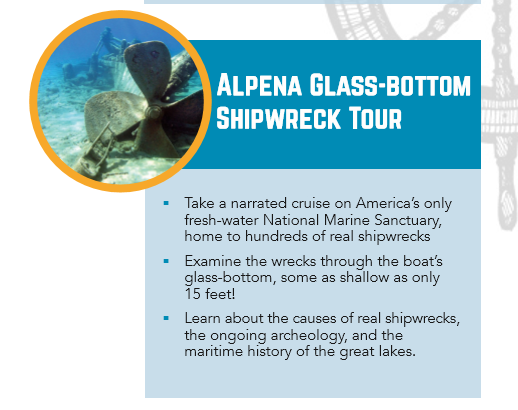 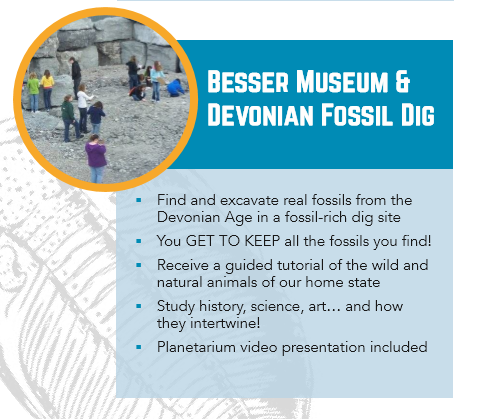 Also Included:
Fossil dig with Paleo Joe
Building Underwater Rovs and testing them.
Shipwreck Cruise
One night at Thunder Bay Resort 
Adventure Park in Mackinac City
Fort Michilimackinac
Elk Ride
Bonfire with S’mores
  1 breakfast
 2 lunches
 2 dinners
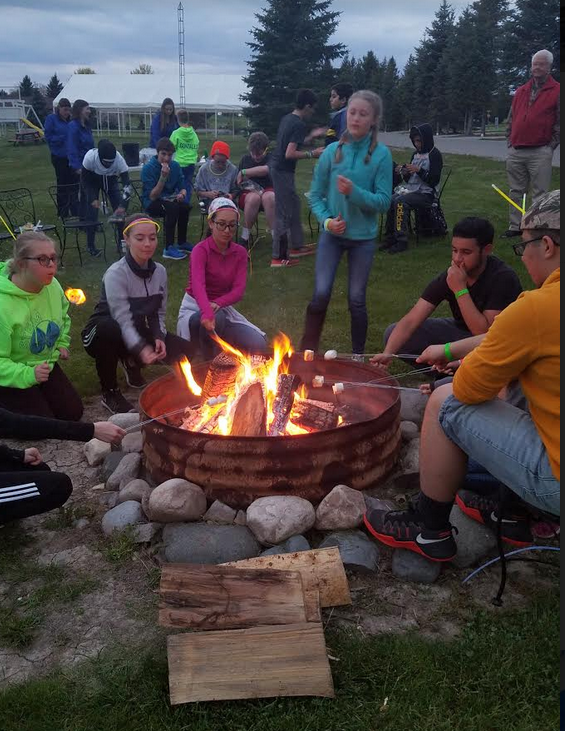 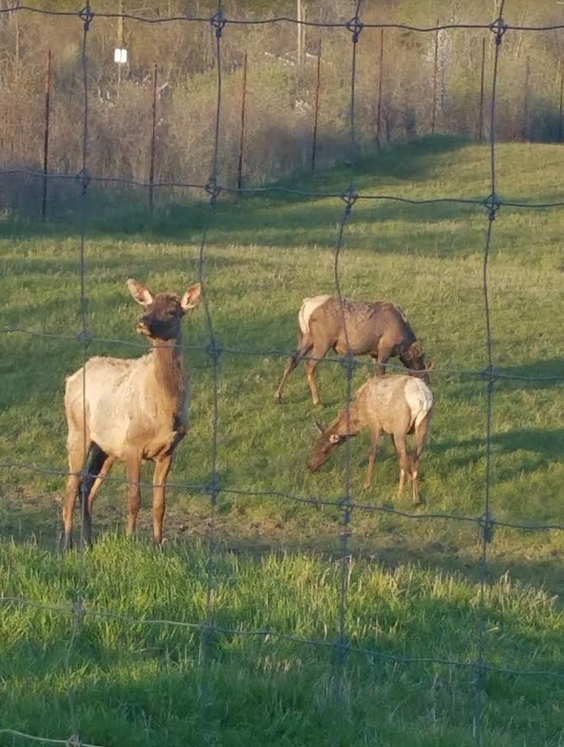 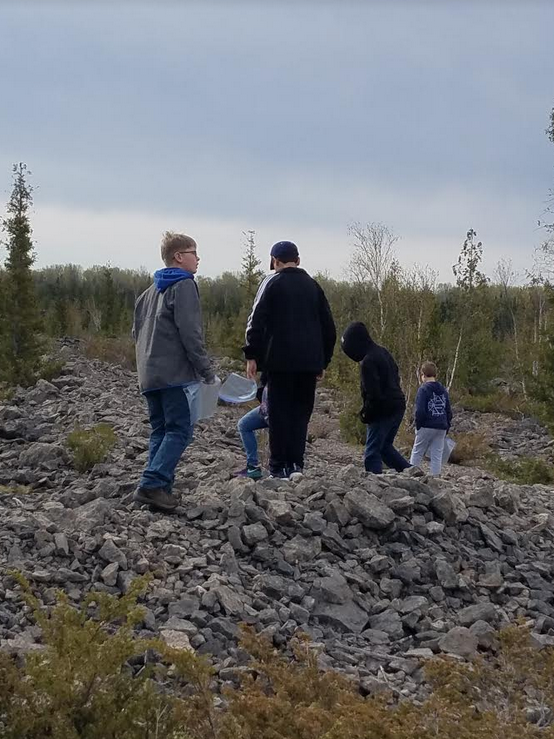 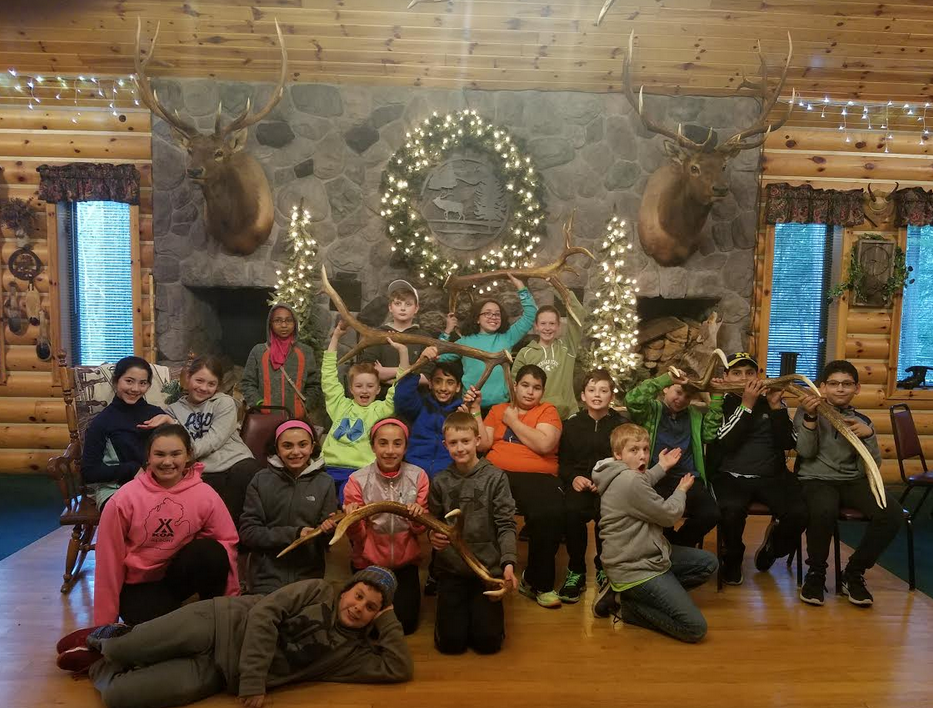 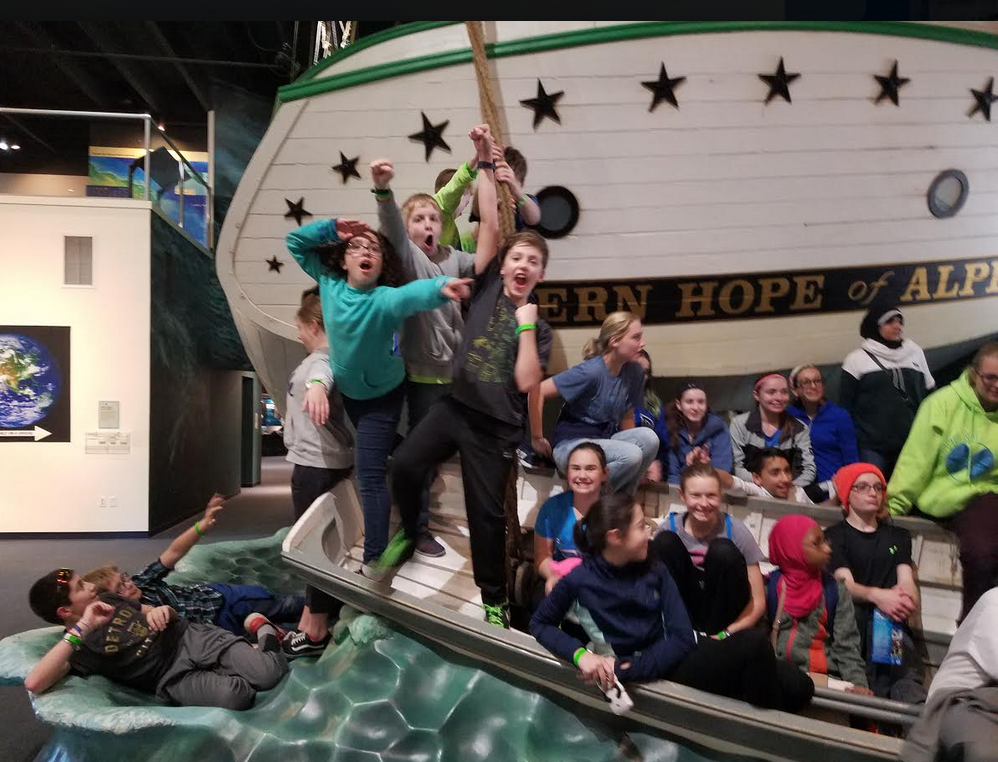 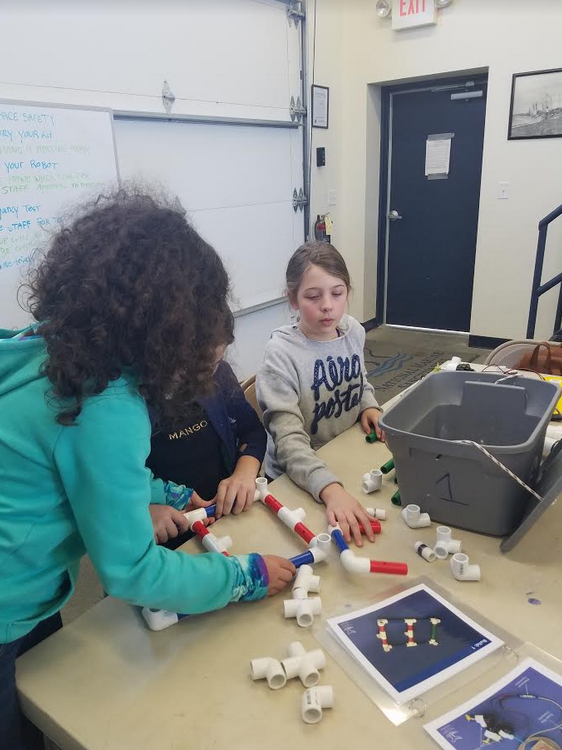 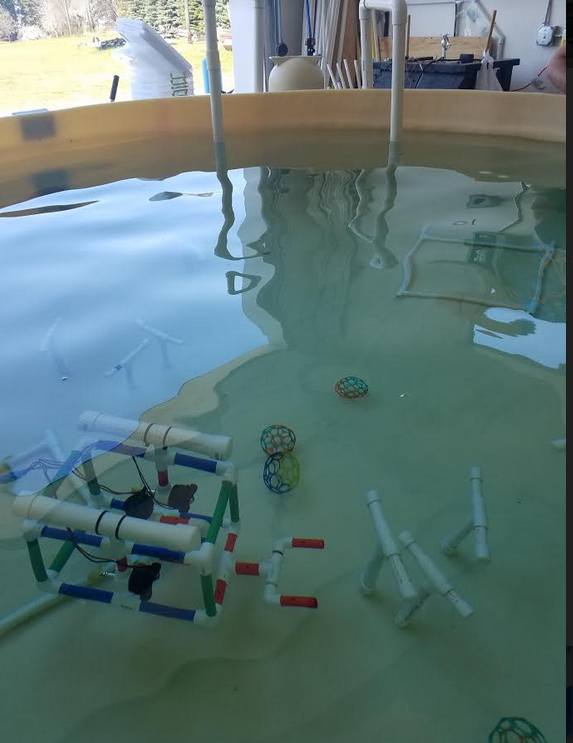 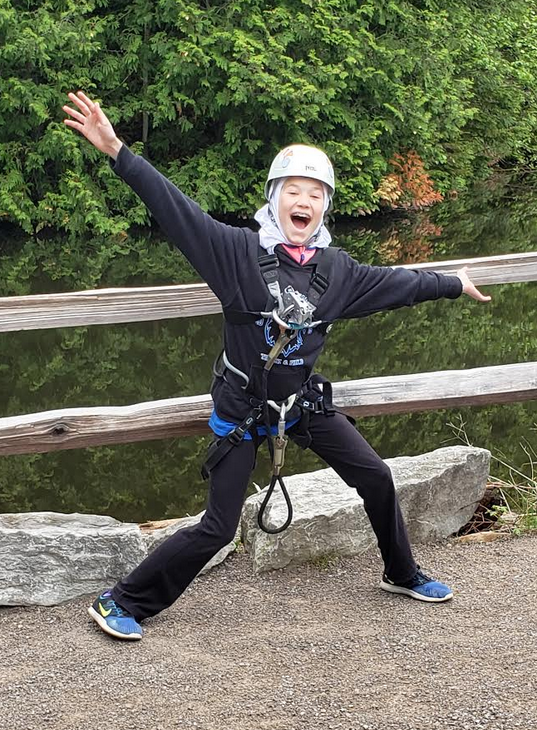 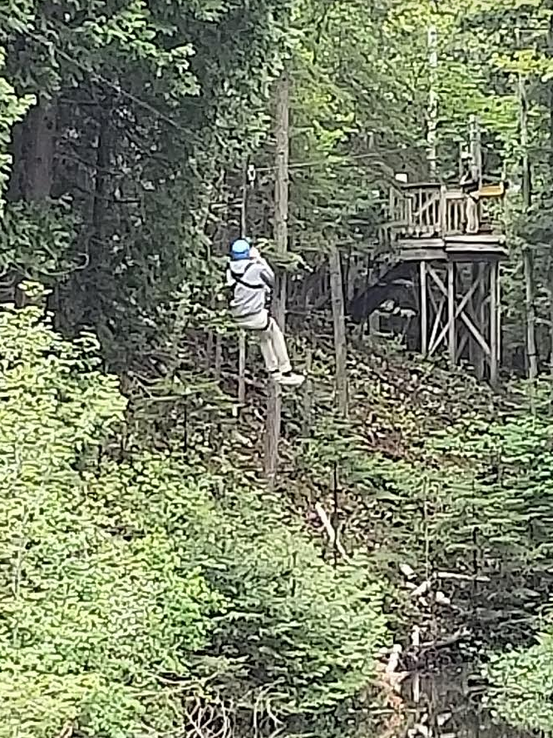 Total price is $445.00 / student$465.00 / adult
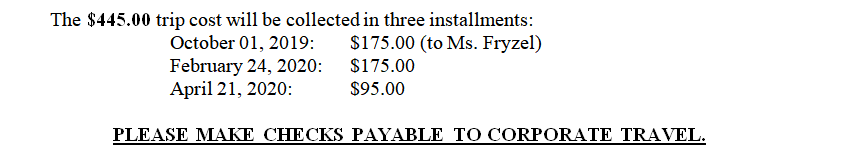 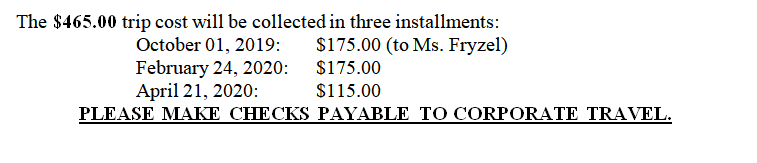 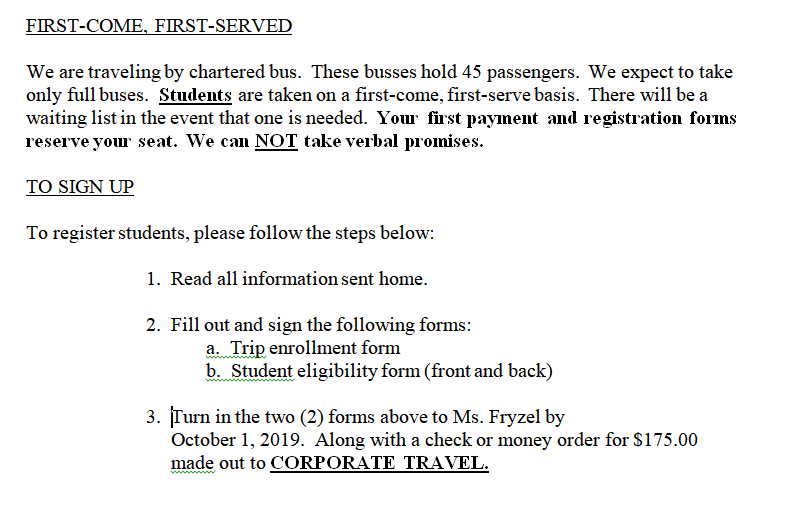 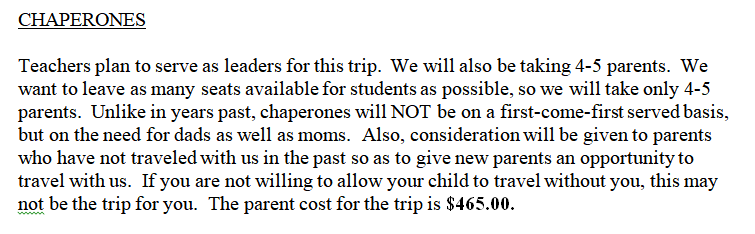